Âm nhạc, lớp 3
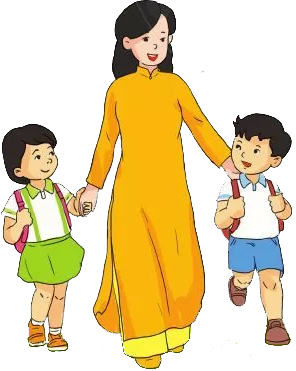 Giáo viên: Bùi Thụy Khanh
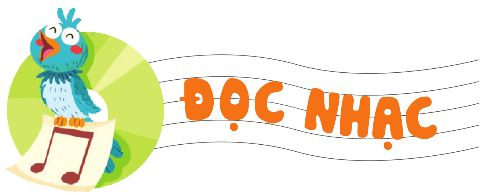 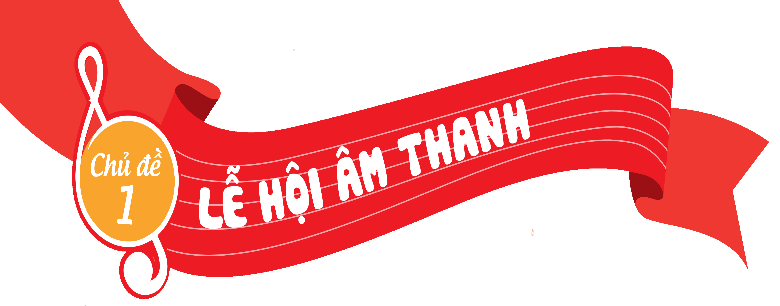 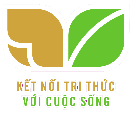 Khởi động
TIẾT 2
ÔN TẬP BÀI HÁT MÚA LÂN
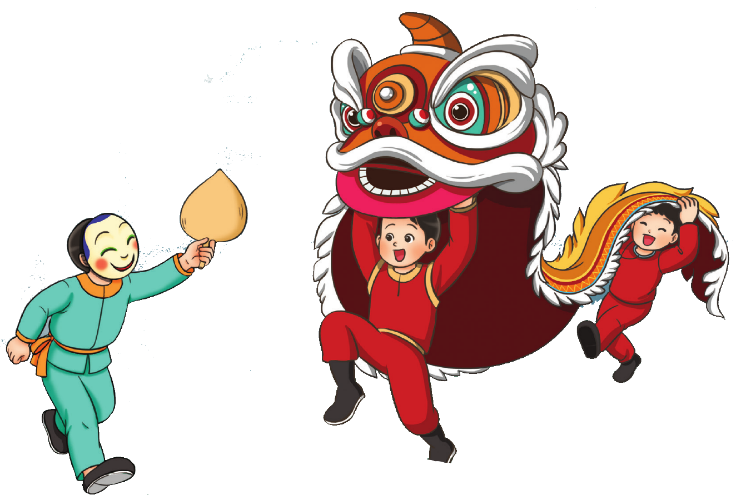 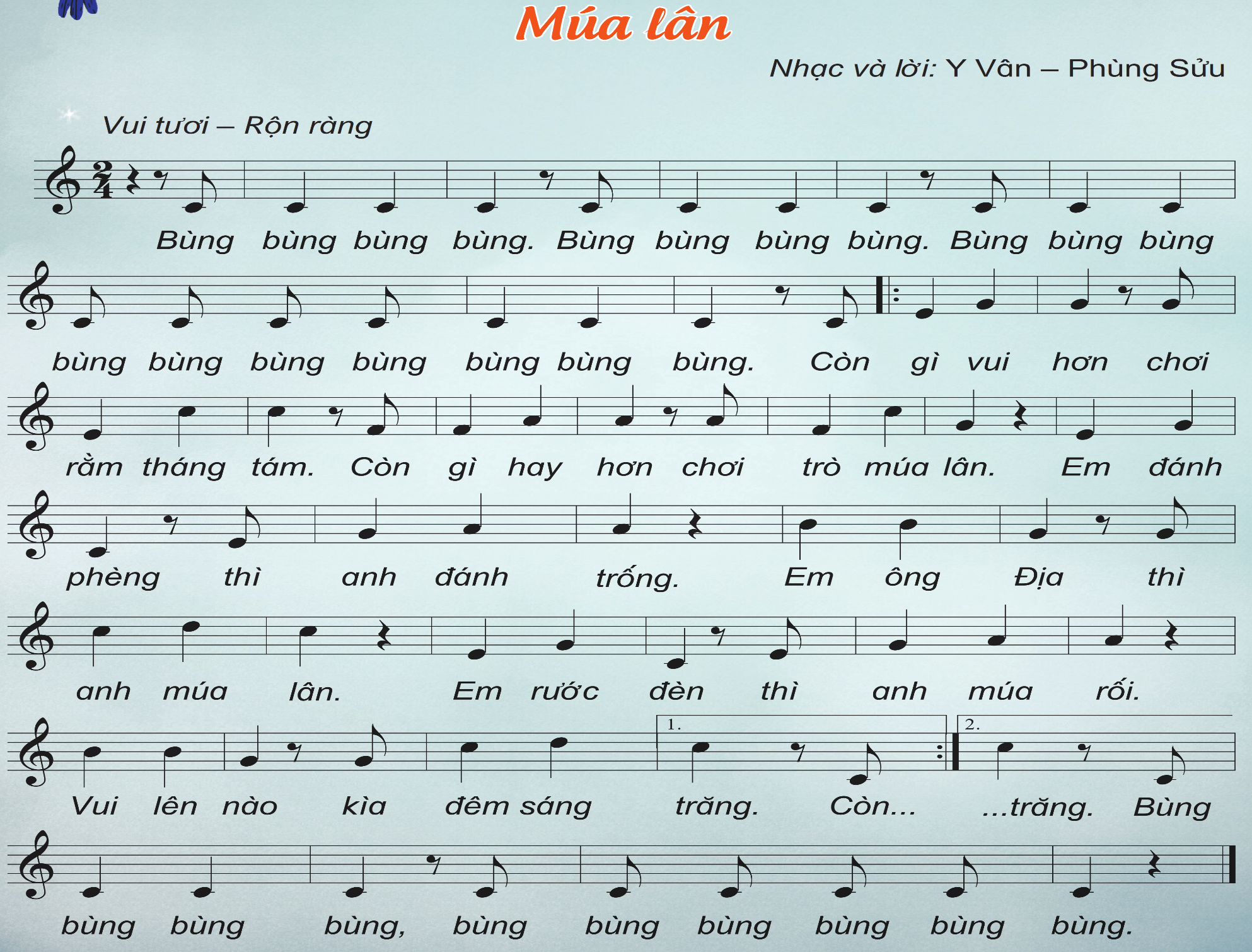 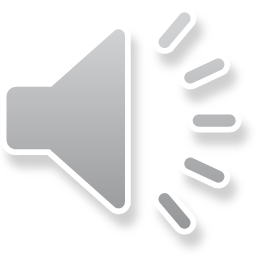 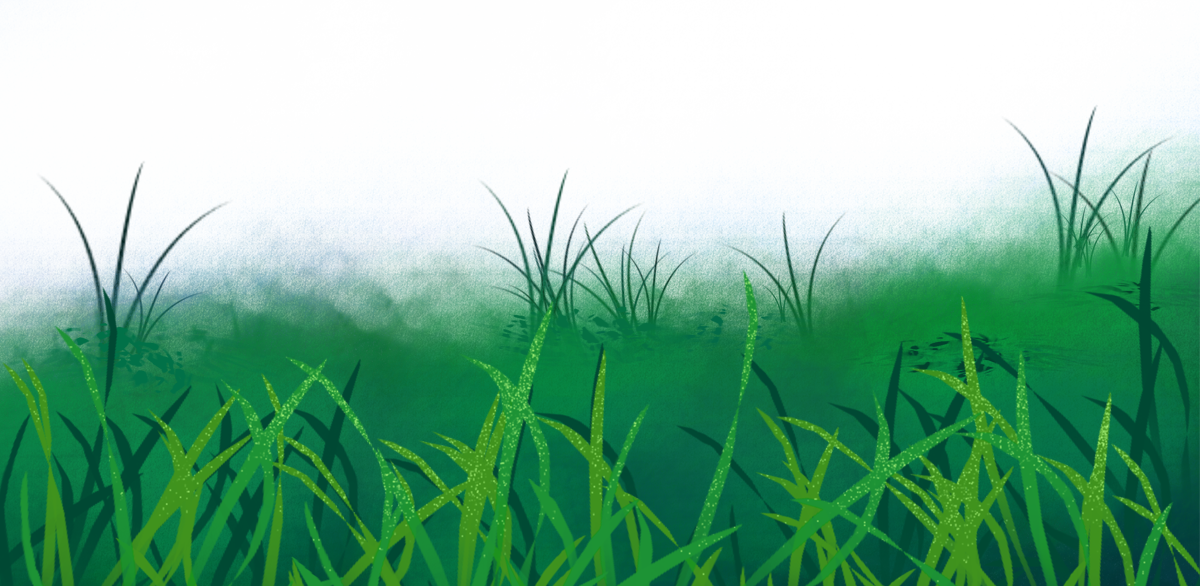 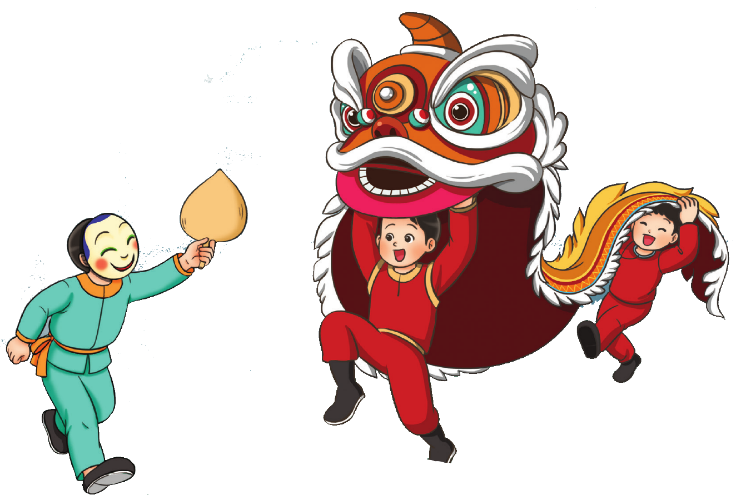 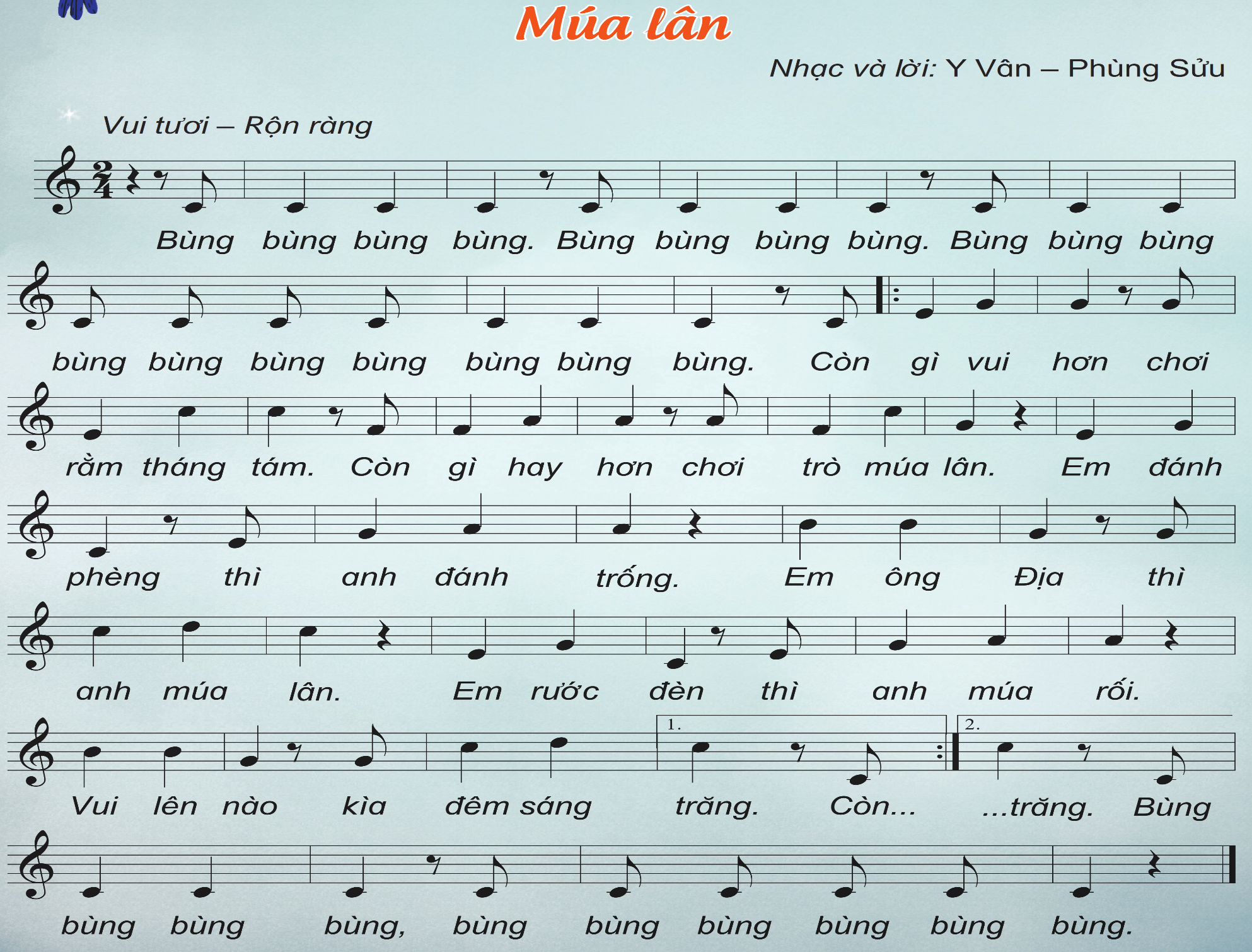 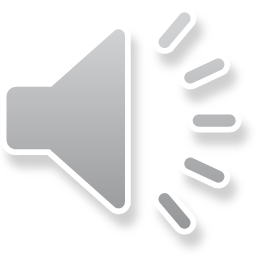 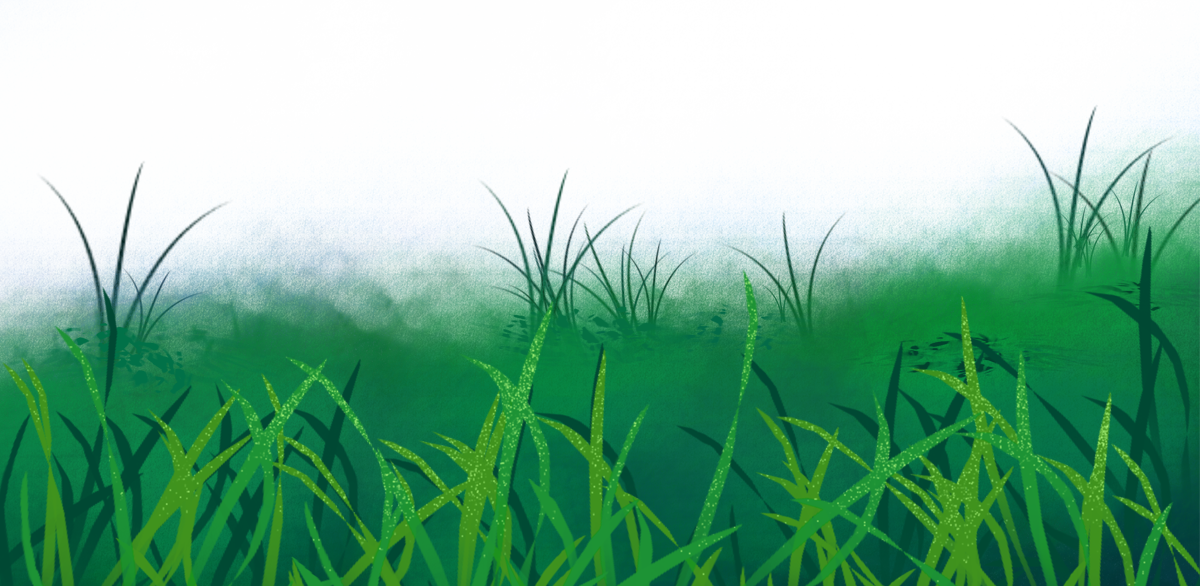 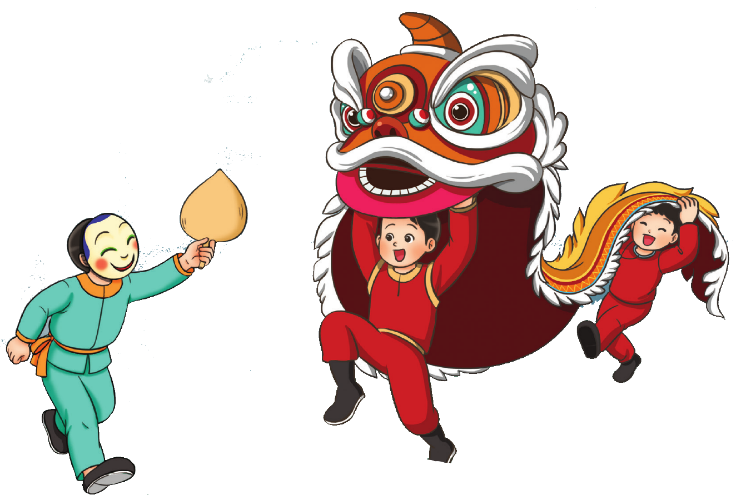 Hát kết hợp gõ đệm nhịp
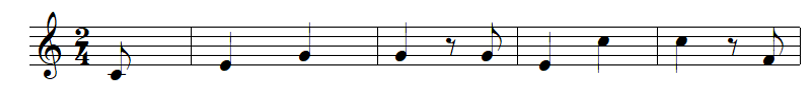 Còn               gì          vui           hơn       chơi    rằm   tháng       tám.         Còn
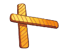 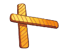 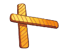 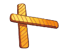 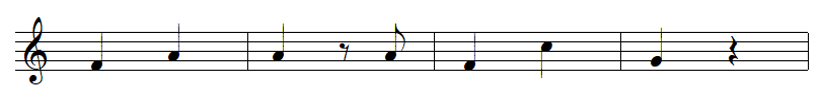 gì        hay            hơn             chơi        trò       múa             lân.
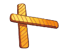 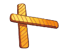 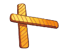 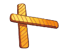 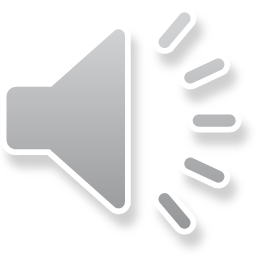 [Speaker Notes: GV hướng dẫn học HS tập hát câu 1, 2 của  bài hát Múa LânTác giả bộ ppt Âm nhạc 3 KNTT – Nguyễn Thành Vinh - Nghệ An
Sđt lh: 0968113337	-        0866787456
+ Zalo: 0968113337 - 0866747456
+ Facebook cá nhân: https://www.facebook.com/thanhvinh16071985
+ Nhóm chia sẻ tài liệu: https://zalo.me/g/bigmio196
Hãy liên hệ chính chủ sản phẩm để được hỗ trợ và đồng hành trong suốt năm học nhé!]
Hát kết hợp gõ đệm phách
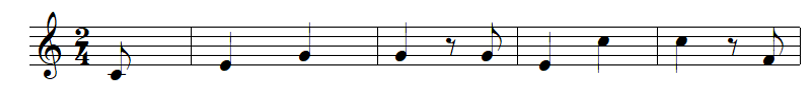 Còn               gì          vui           hơn       chơi   rằm   tháng     tám.         Còn
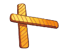 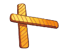 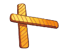 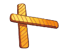 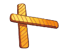 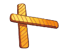 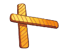 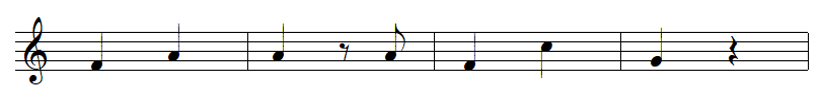 gì        hay            hơn             chơi        trò       múa             lân.
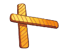 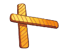 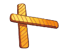 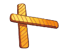 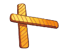 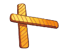 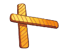 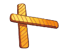 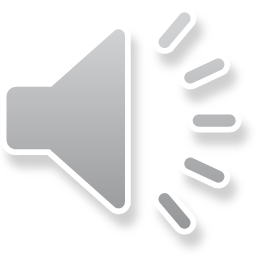 [Speaker Notes: GV hướng dẫn học HS tập hát câu 1, 2 của  bài hát Múa LânTác giả bộ ppt Âm nhạc 3 KNTT – Nguyễn Thành Vinh - Nghệ An
Sđt lh: 0968113337	-        0866787456
+ Zalo: 0968113337 - 0866747456
+ Facebook cá nhân: https://www.facebook.com/thanhvinh16071985
+ Nhóm chia sẻ tài liệu: https://zalo.me/g/bigmio196
Hãy liên hệ chính chủ sản phẩm để được hỗ trợ và đồng hành trong suốt năm học nhé!]
Hát kết hợp gõ đệm phách
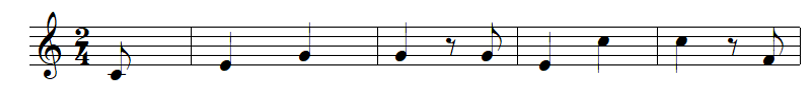 Còn               gì          vui           hơn       chơi    rằm   tháng     tám.         Còn
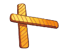 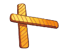 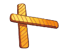 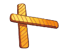 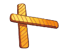 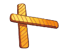 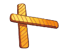 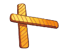 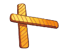 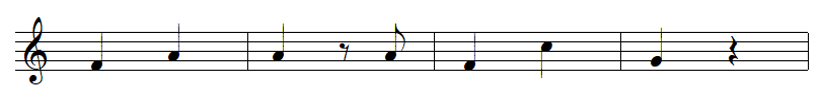 gì        hay            hơn             chơi        trò       múa             lân.
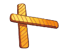 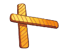 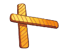 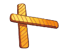 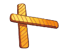 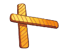 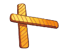 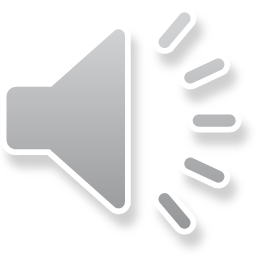 [Speaker Notes: GV hướng dẫn học HS tập hát câu 1, 2 của  bài hát Múa LânTác giả bộ ppt Âm nhạc 3 KNTT – Nguyễn Thành Vinh - Nghệ An
Sđt lh: 0968113337	-        0866787456
+ Zalo: 0968113337 - 0866747456
+ Facebook cá nhân: https://www.facebook.com/thanhvinh16071985
+ Nhóm chia sẻ tài liệu: https://zalo.me/g/bigmio196
Hãy liên hệ chính chủ sản phẩm để được hỗ trợ và đồng hành trong suốt năm học nhé!]
Hát kết hợp vận động cơ thể
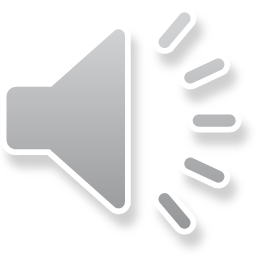 Câu kết, cả lớp hát và vỗ tay theo tiết tấu
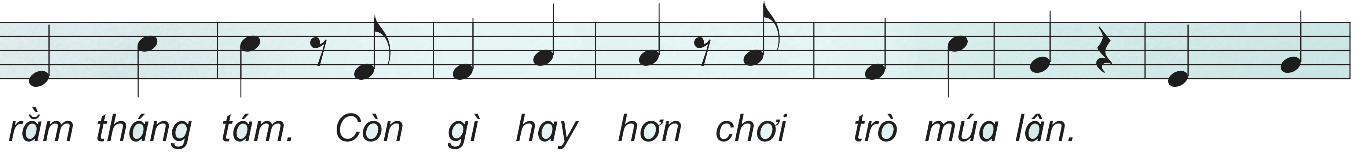 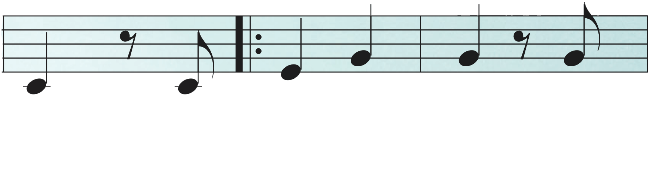 Còn  gì  vui   hơn chơi
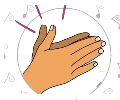 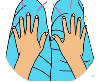 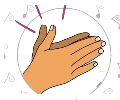 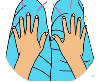 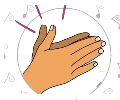 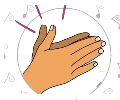 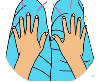 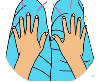 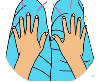 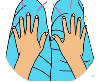 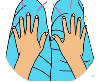 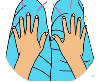 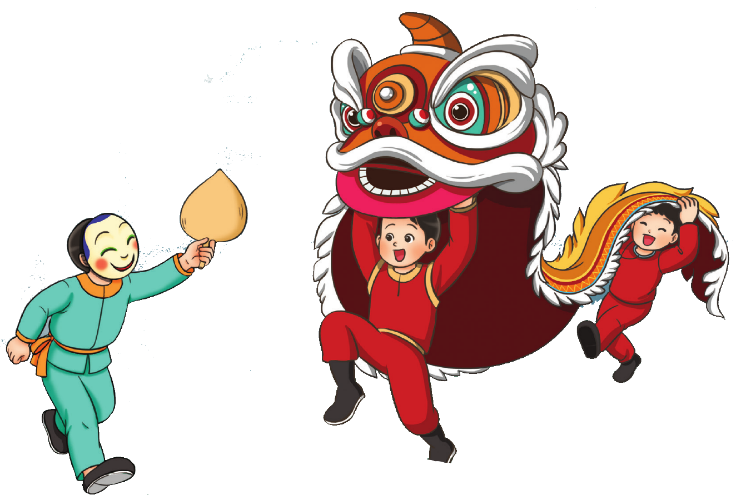 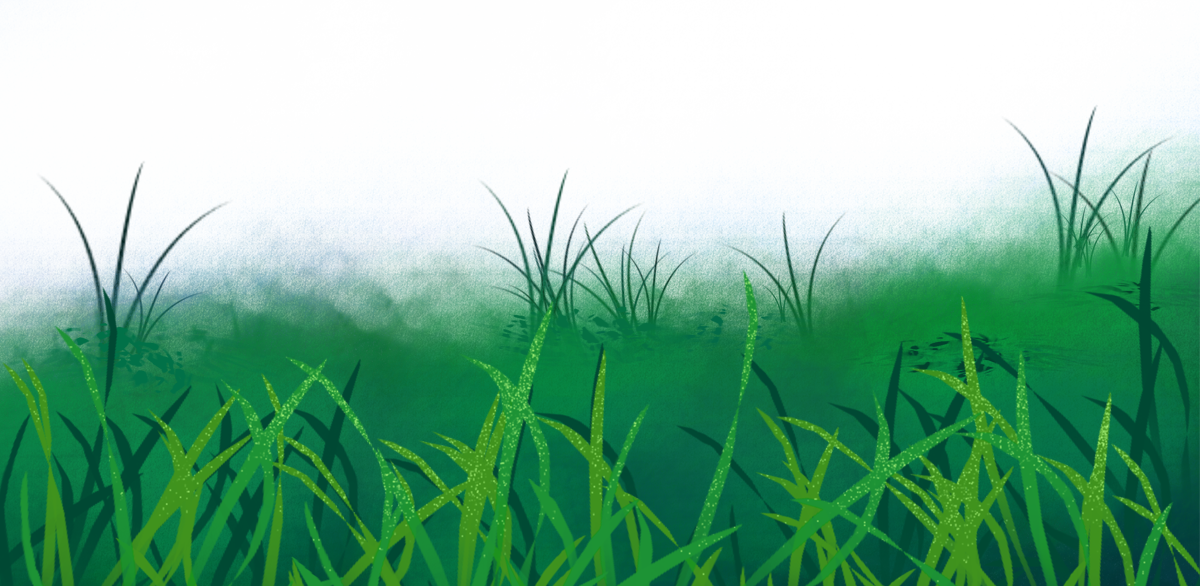 Hòa tấu các nhạc cụ
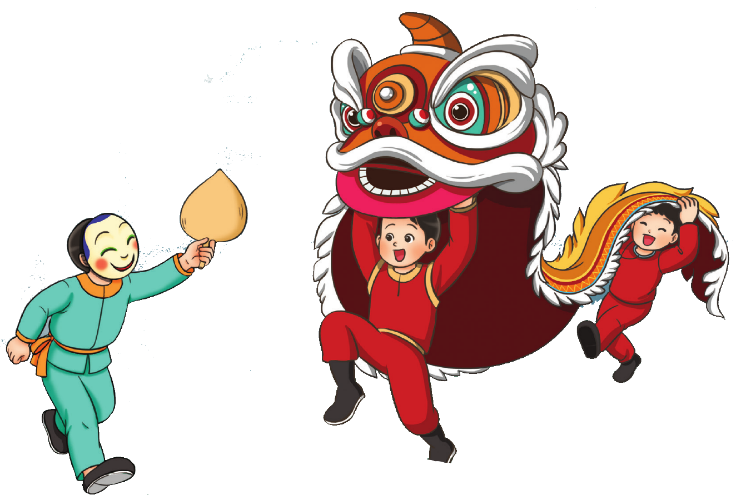 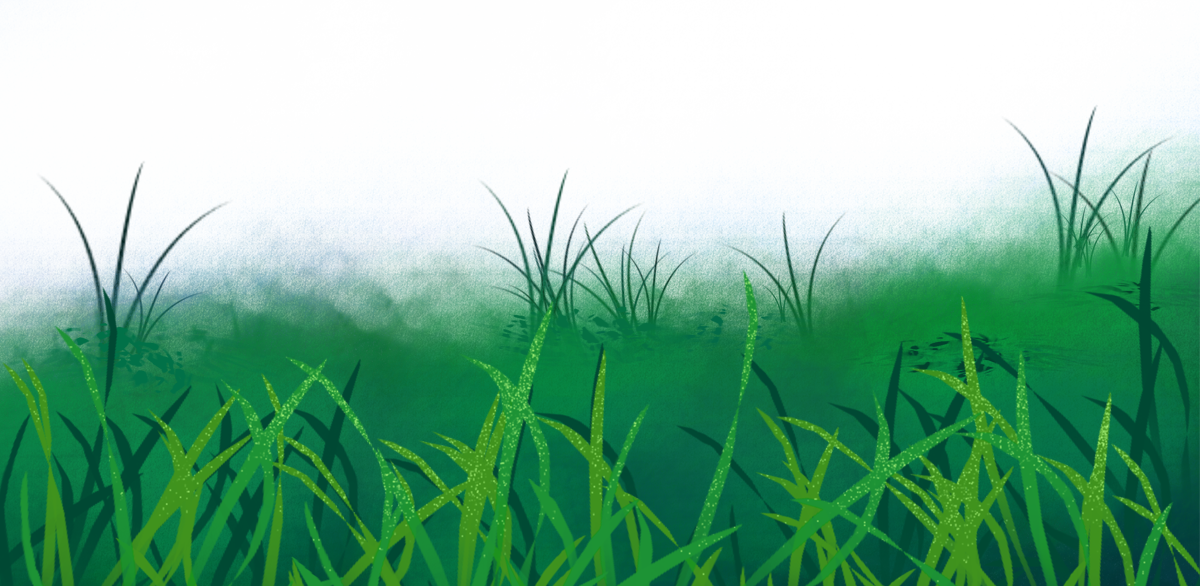 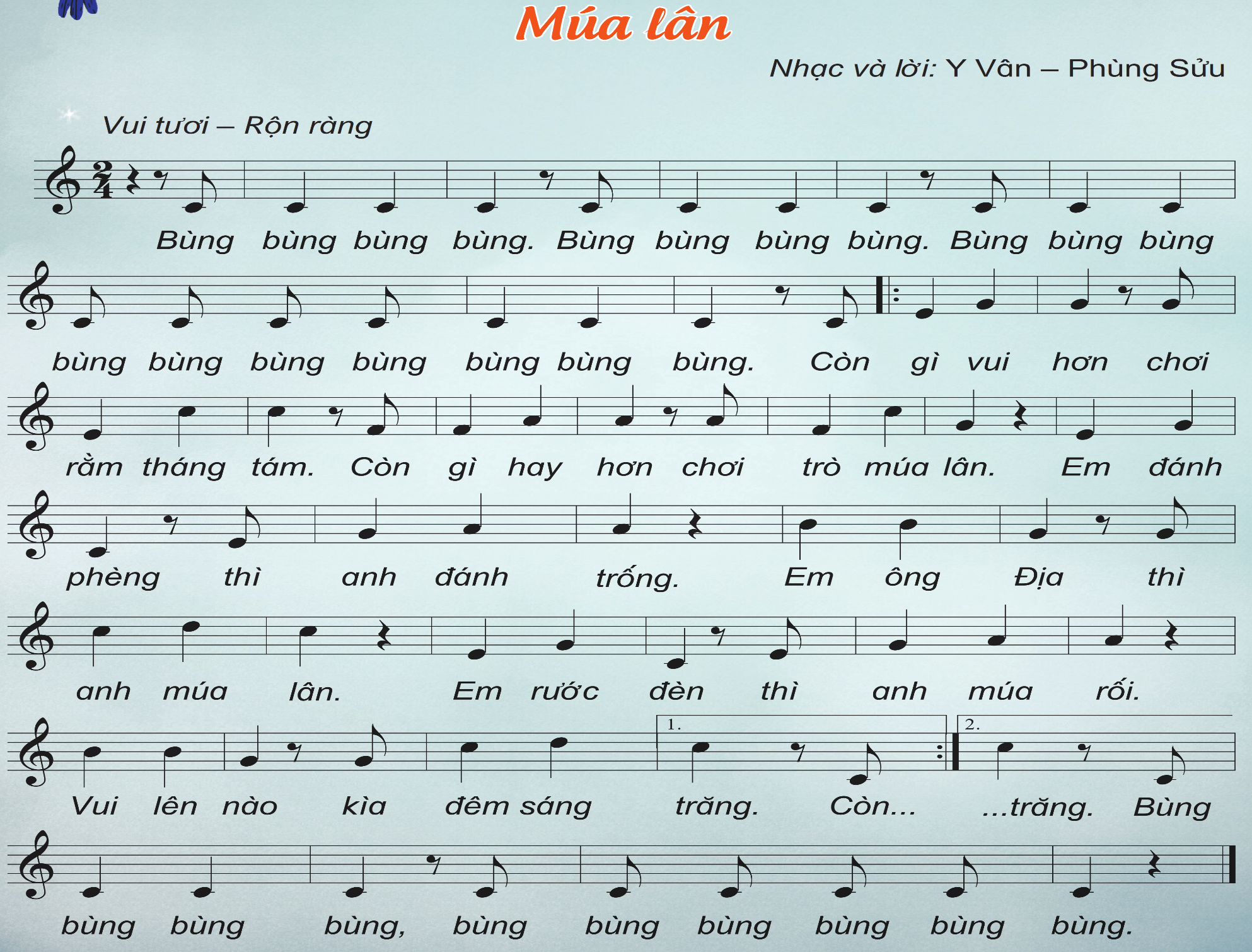 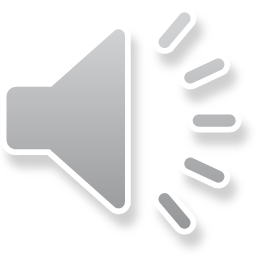 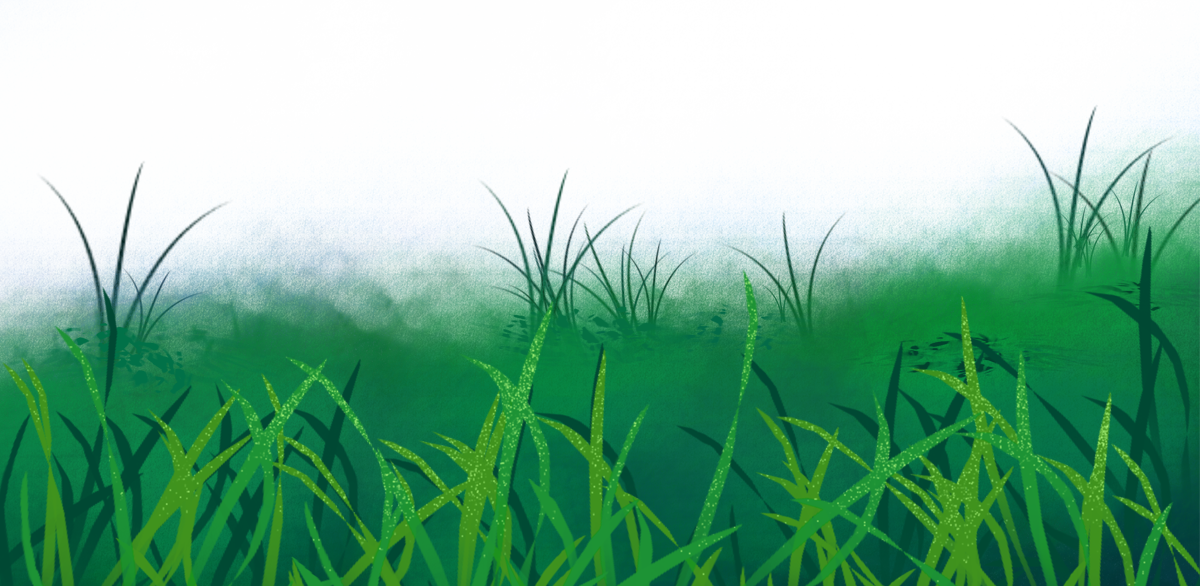 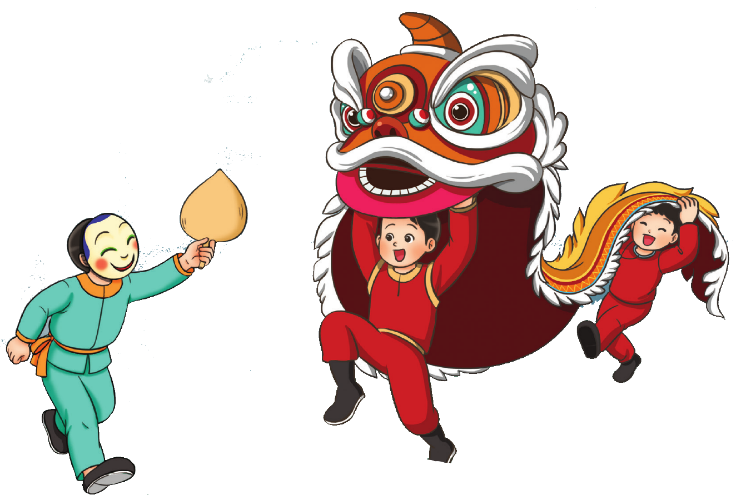 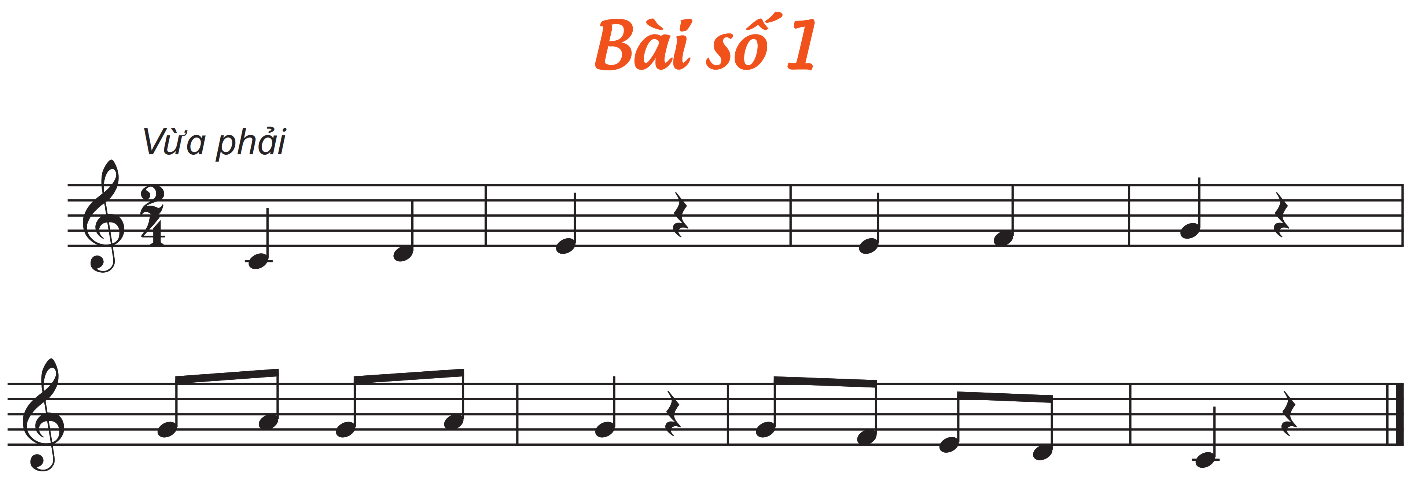 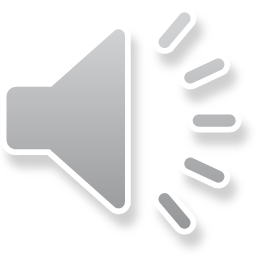 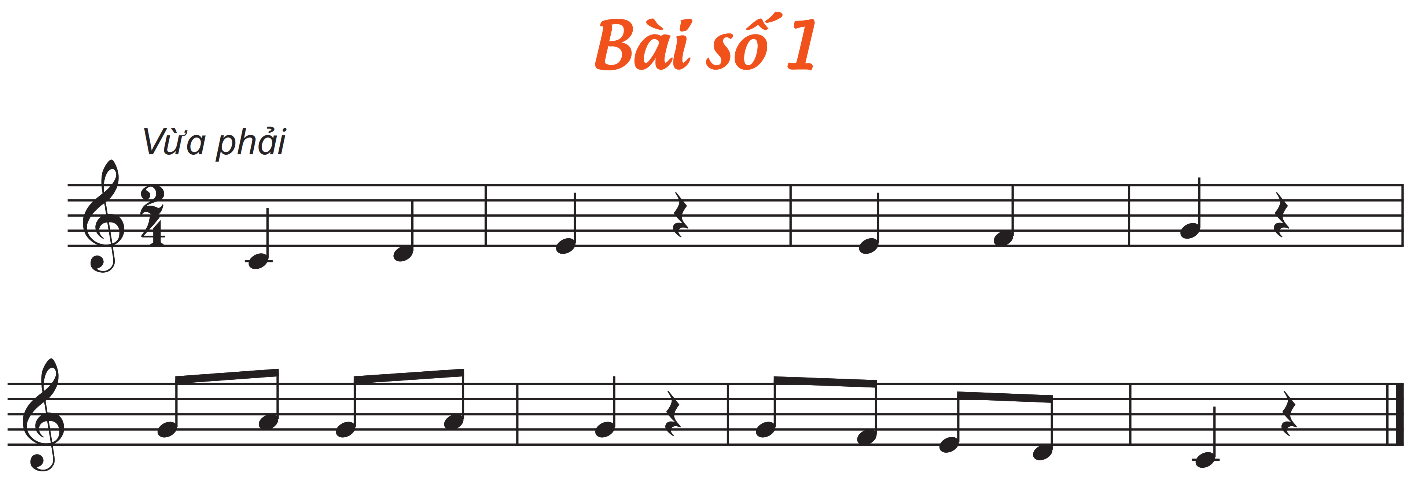 1
2
Luyện cao độ và thế tay tay
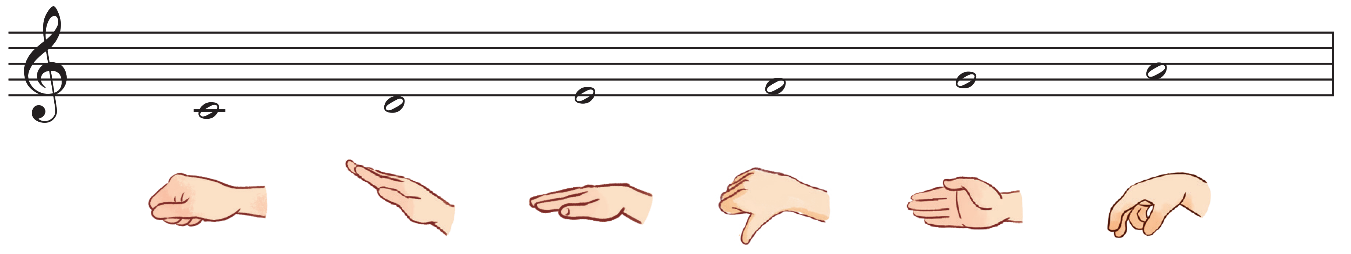 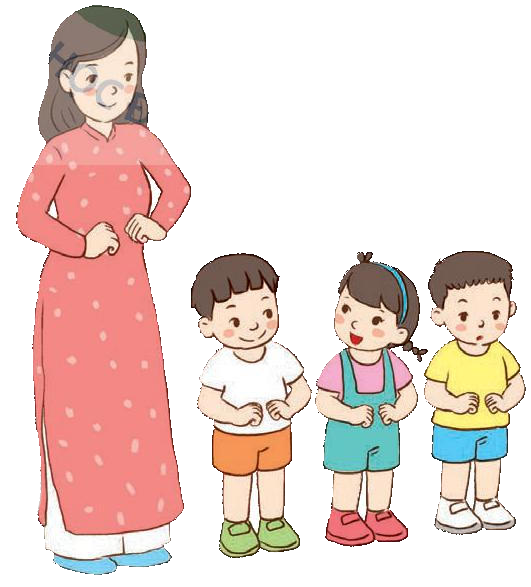 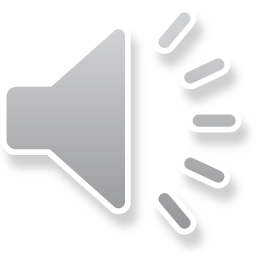 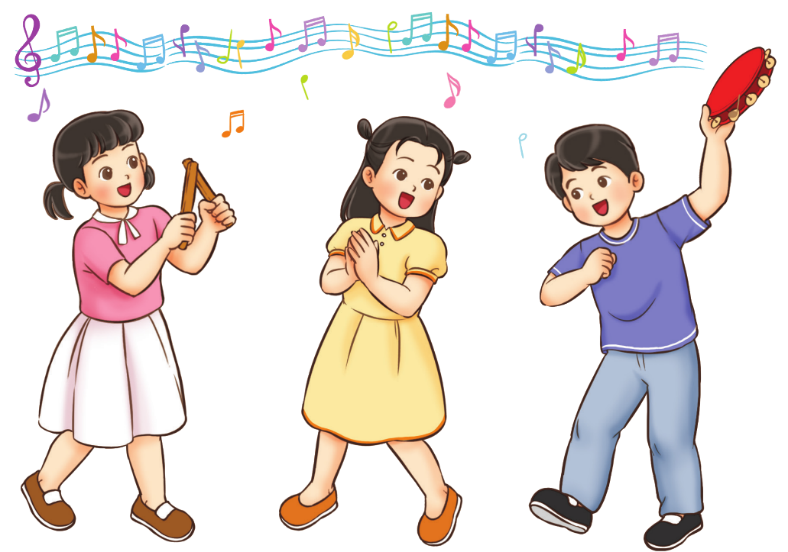 Luyện tiết tấu
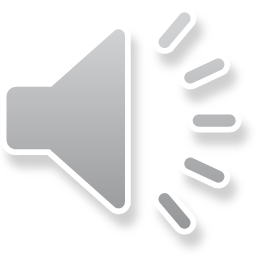 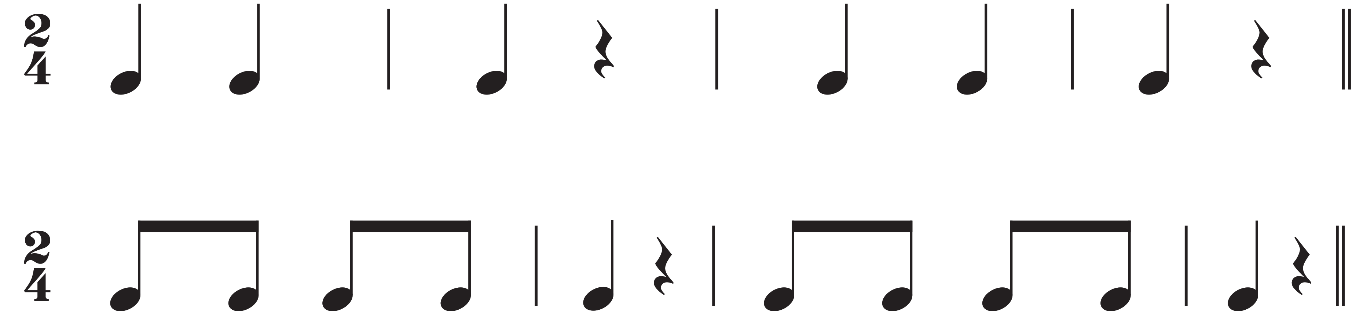 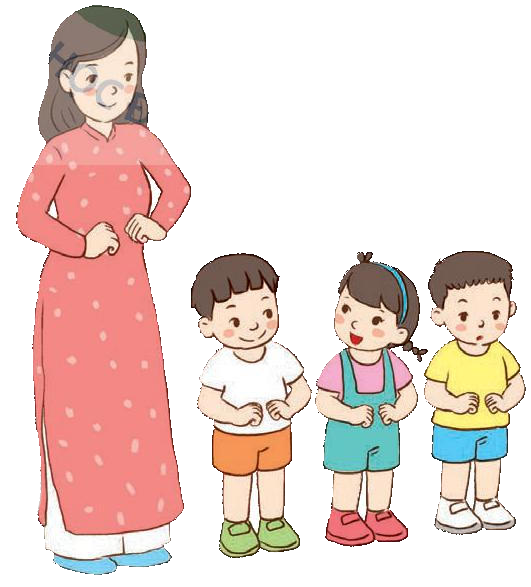 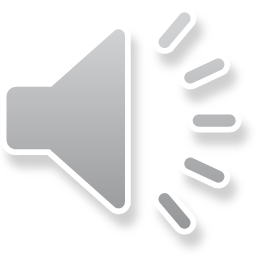 Đọc tên nốt nhạc từng câu
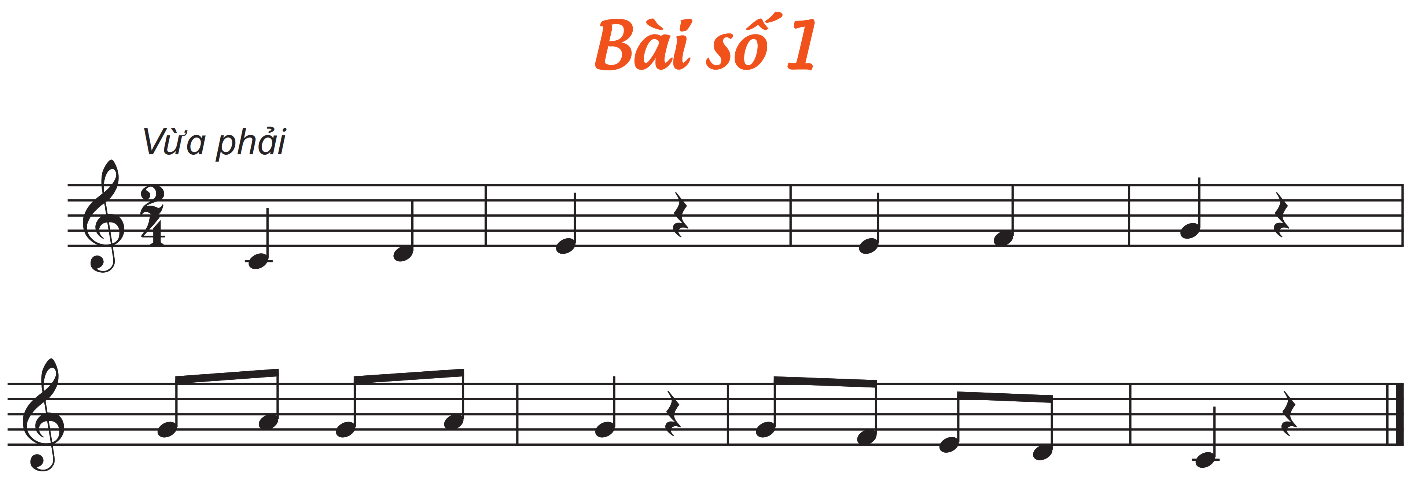 CÂU 1
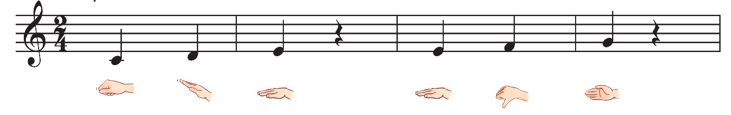 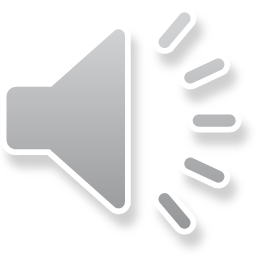 CÂU 2
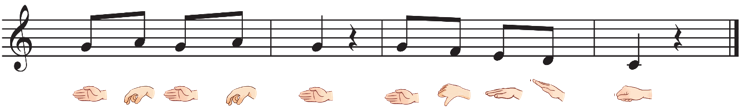 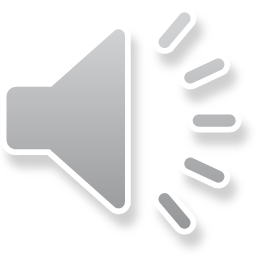 Đọc nhạc cả bài
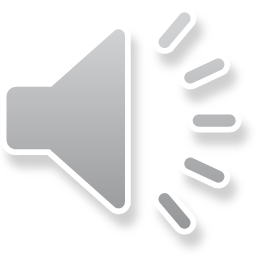 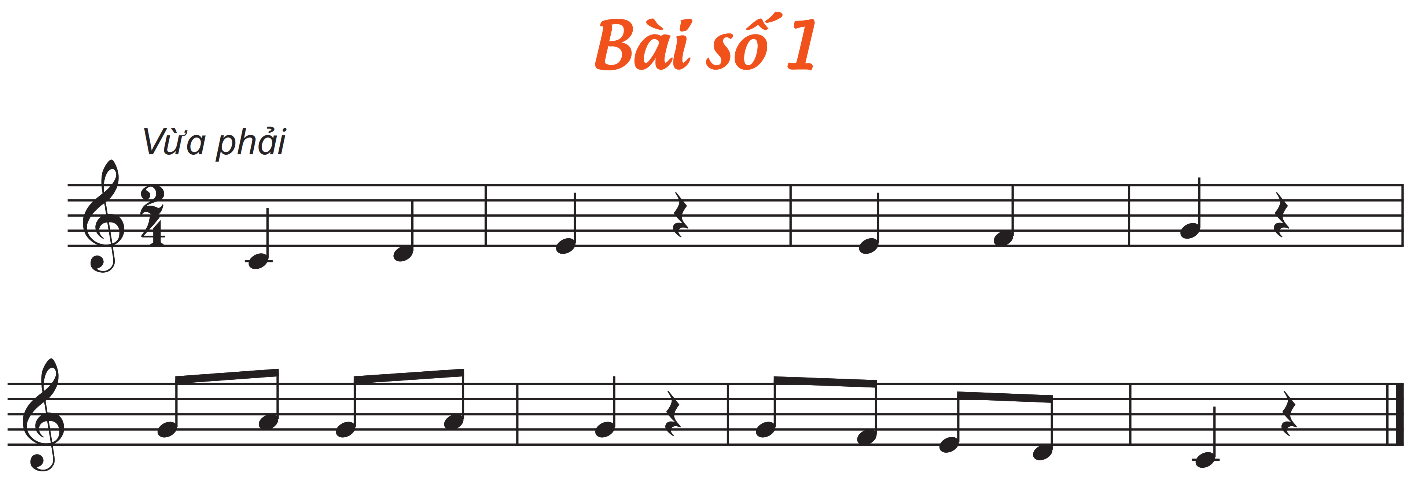 Đọc nhạc ký hiệu bàn tay
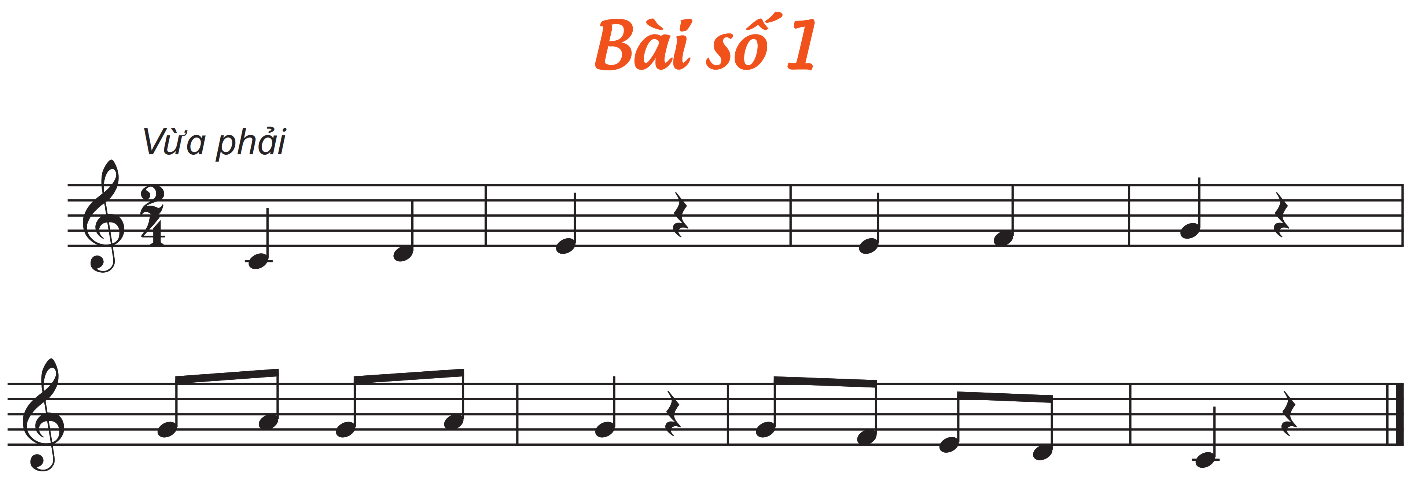 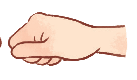 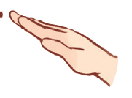 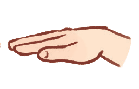 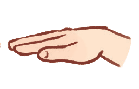 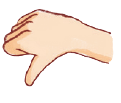 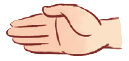 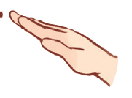 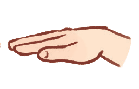 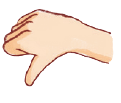 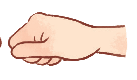 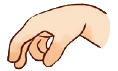 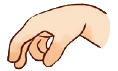 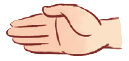 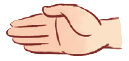 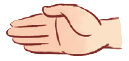 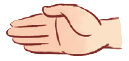 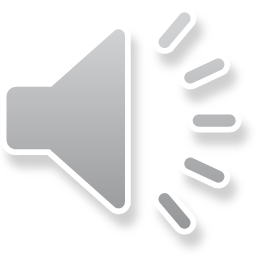 Đọc nhạc gõ đệm theo phách
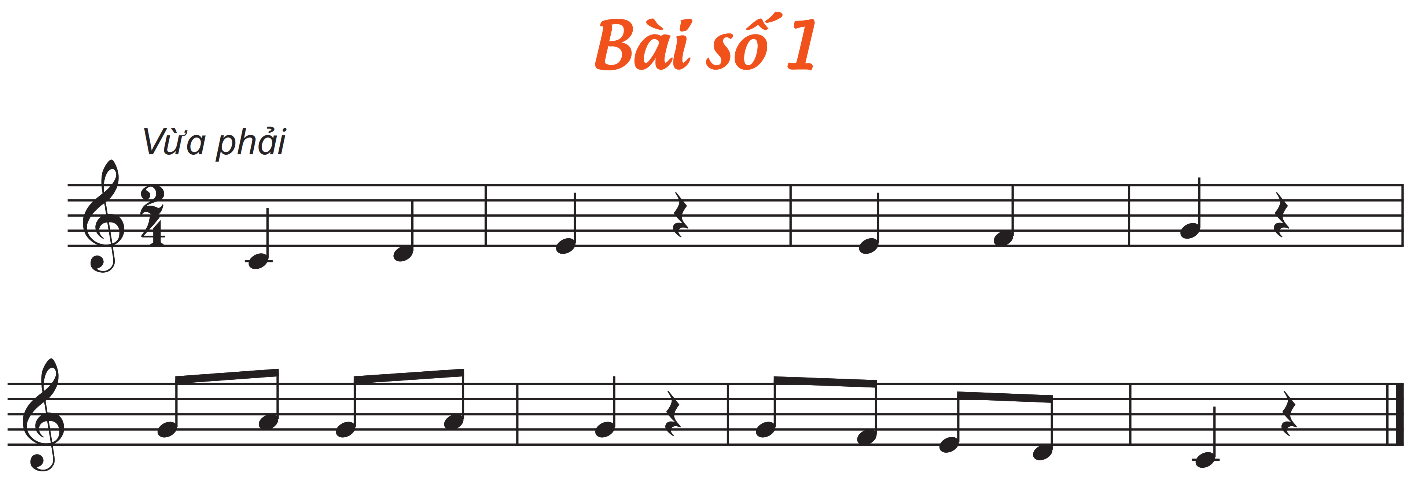 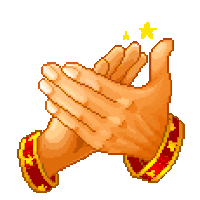 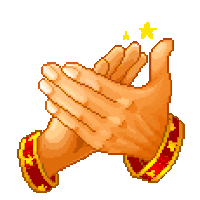 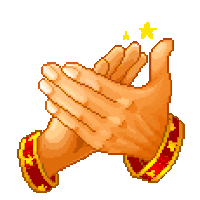 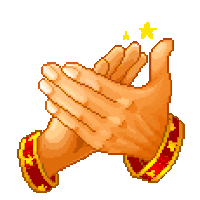 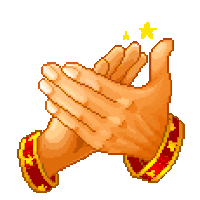 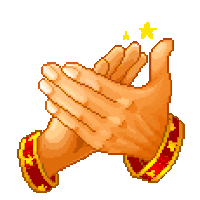 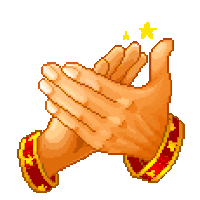 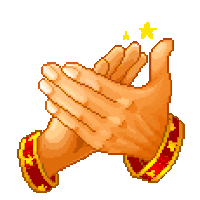 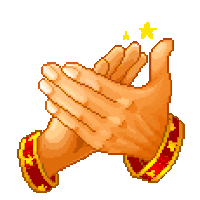 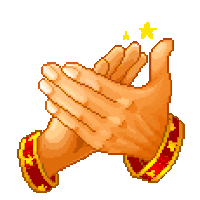 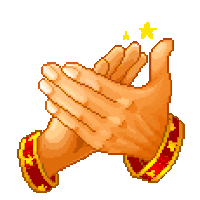 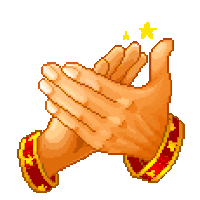 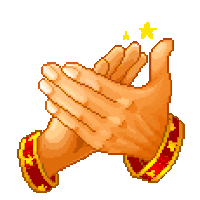 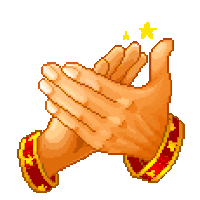 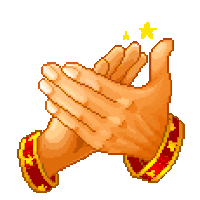 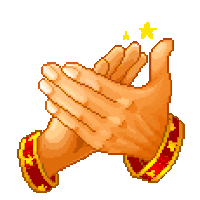 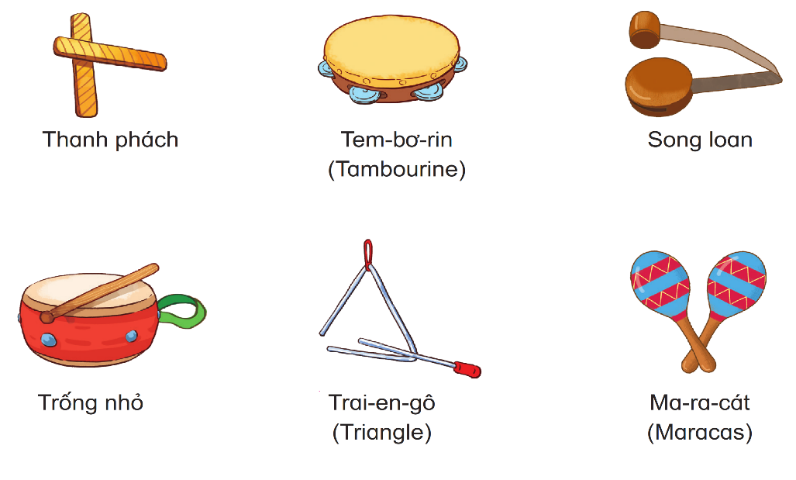 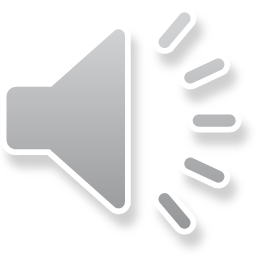 Đọc nhạc gõ đệm tiết tấu
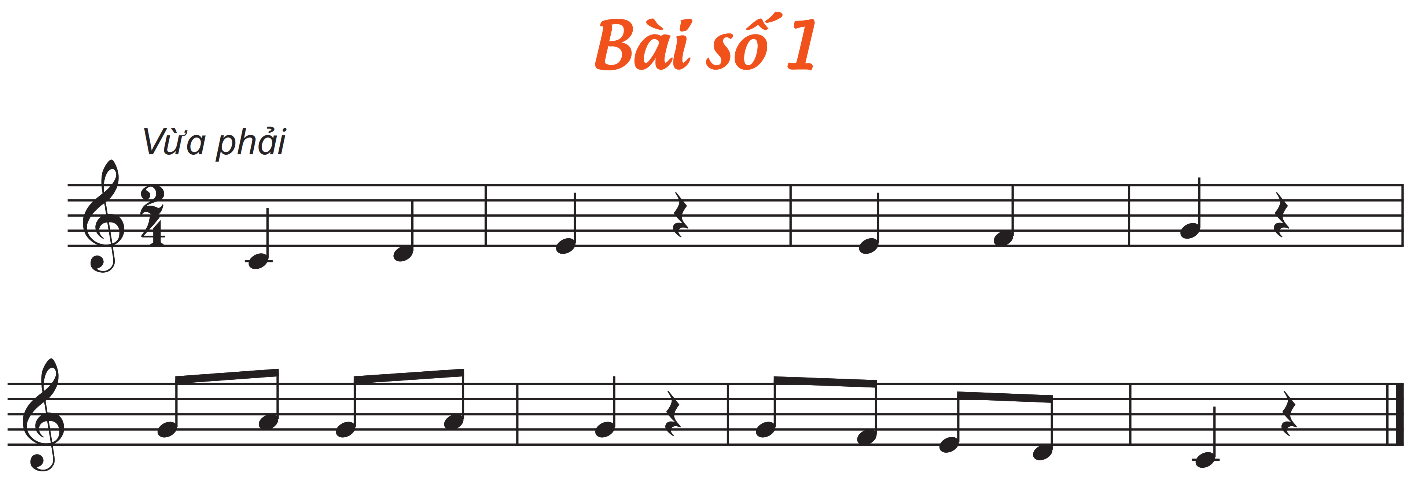 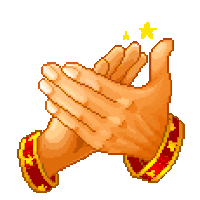 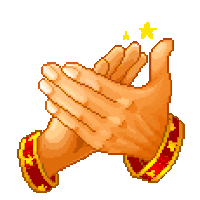 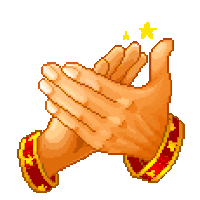 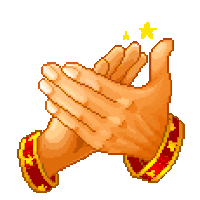 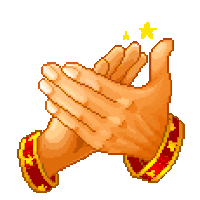 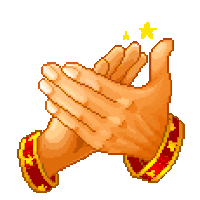 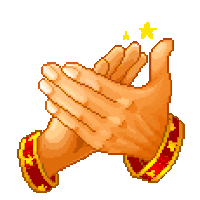 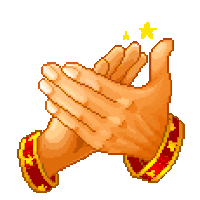 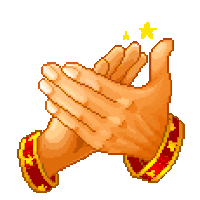 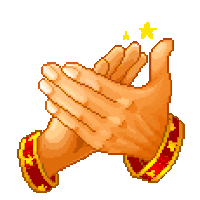 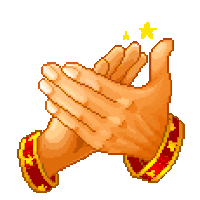 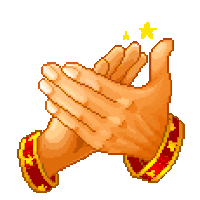 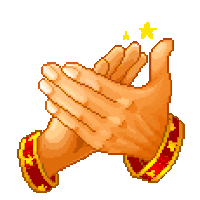 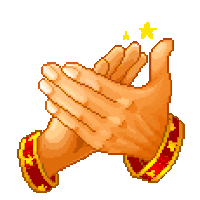 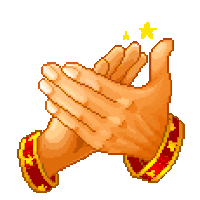 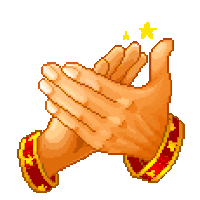 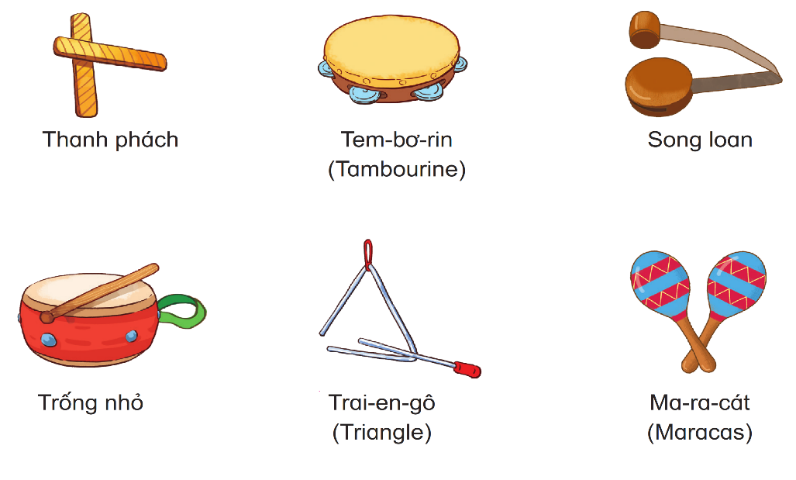 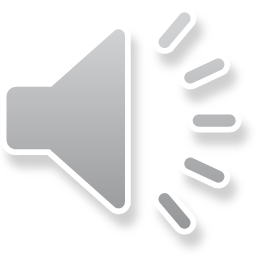 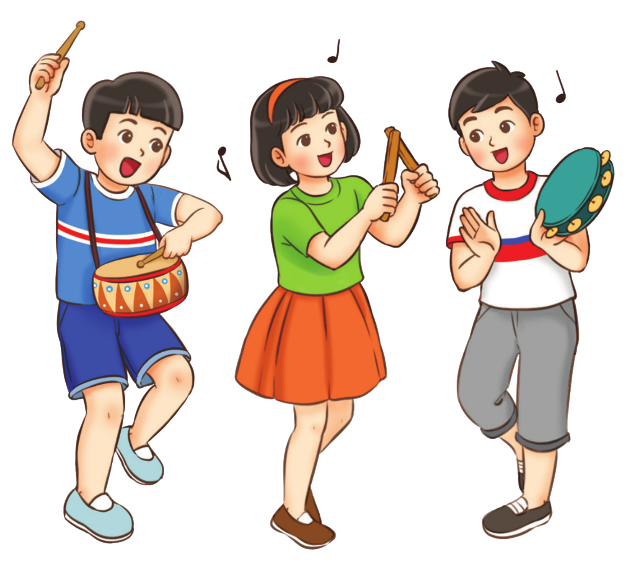 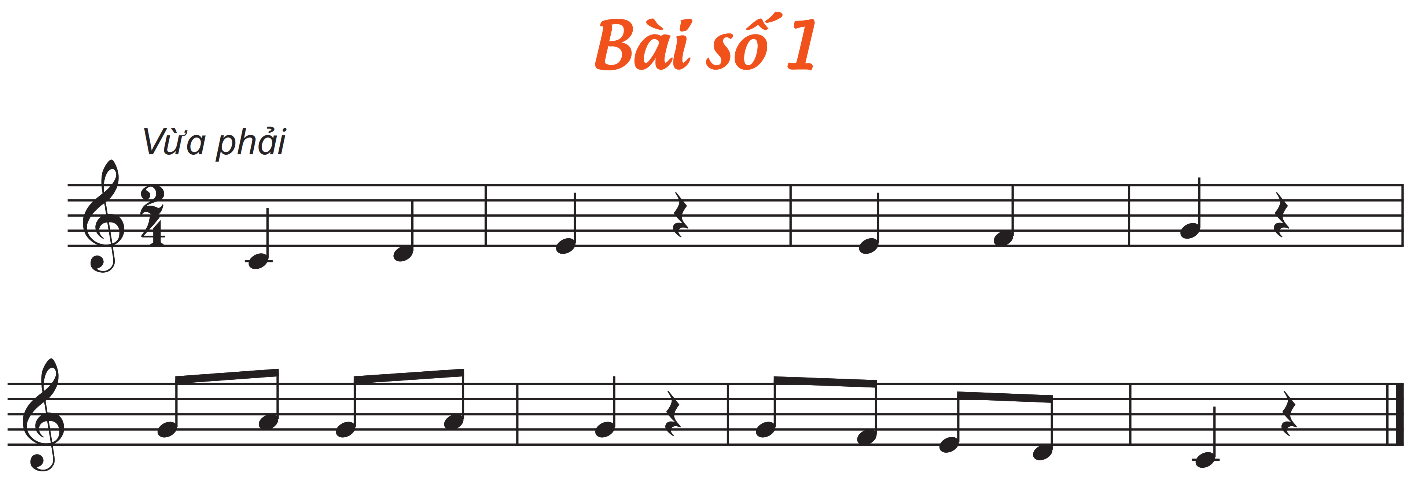 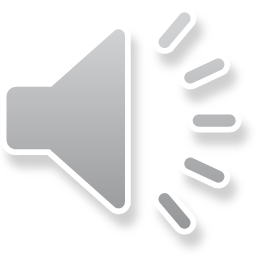 Chúa quý thầy cô mạnh khỏe
Các em học sinh chăm ngoan học giỏi
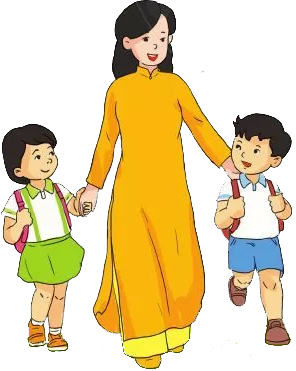 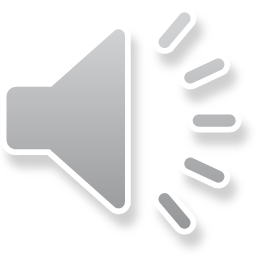